Content
2
Practice areas
Frequency blogs are updated
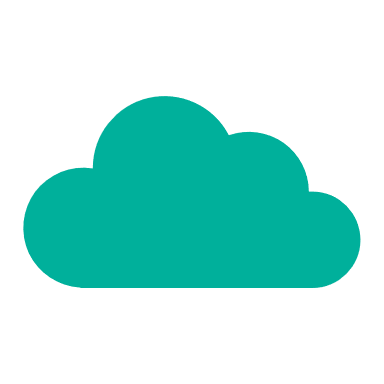 Org 4
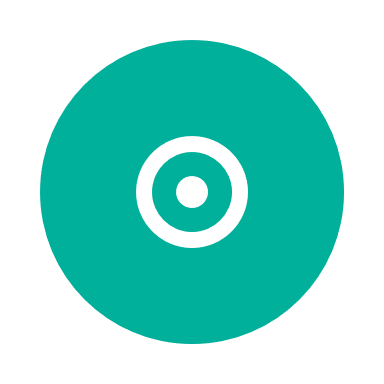 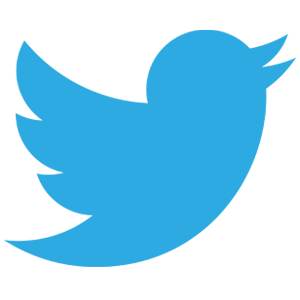 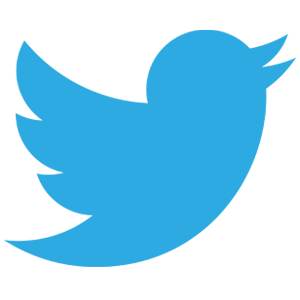 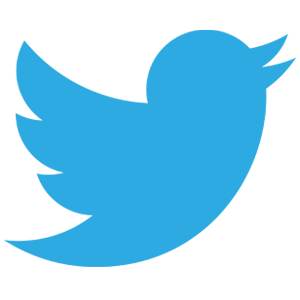 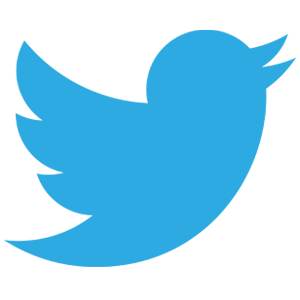 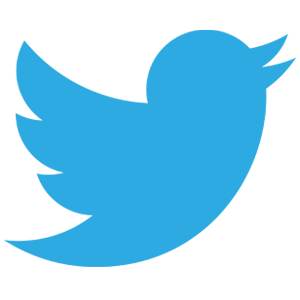 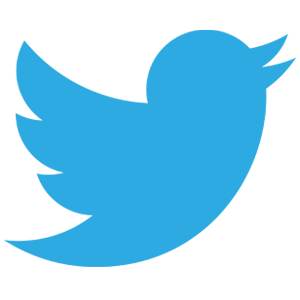 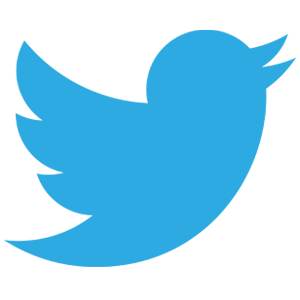 My org
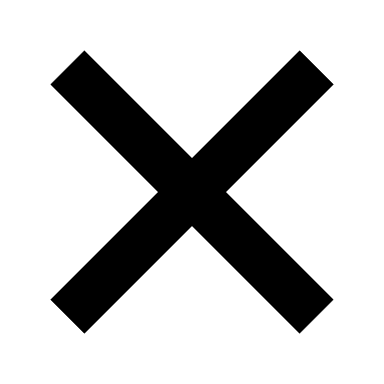 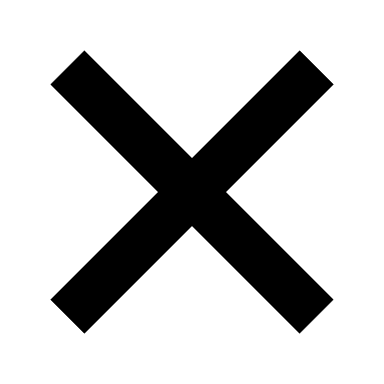 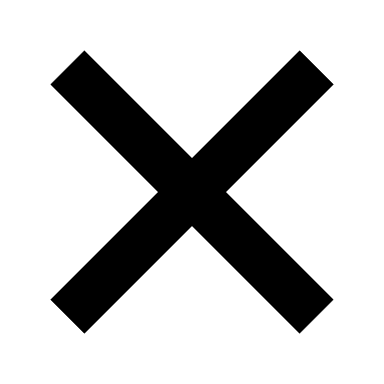 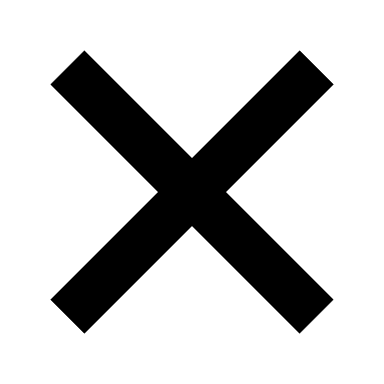 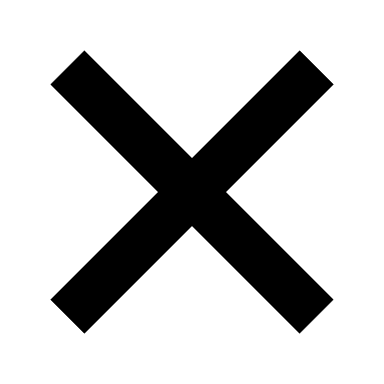 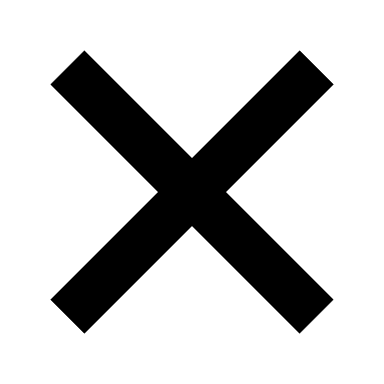 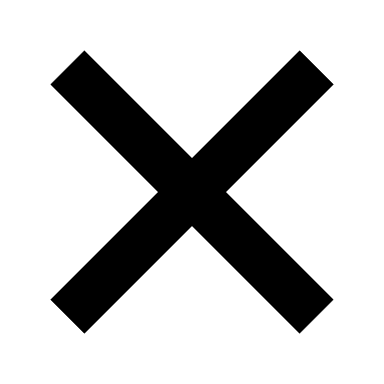 more recent posts
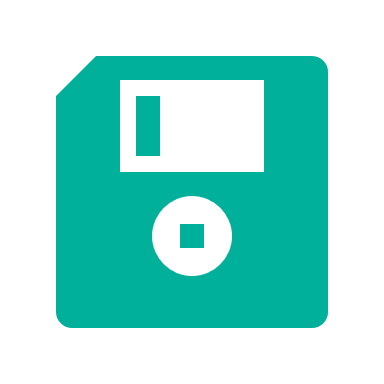 Org 5
Org 3
HOW TO USE THIS TEMPLATE
Delete this text box.
Review your data and determine which content is interesting or you would like to further analyze
Show the data visually on this placemat. Some samples are shown here. For our project, we had 4 placemats, one each to display the profiles of the organizations researched, communications content (template included), engagement, and audience.
Use the placemat to hold group conversations about the data.
Record your analysis.
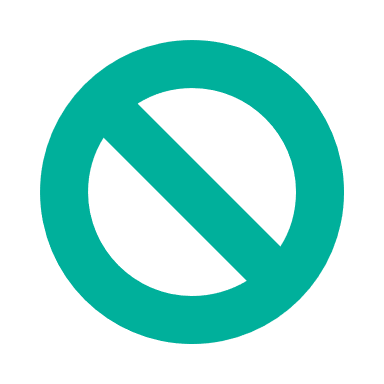 Org 2
Org 1
No blog
Most frequent content tweeted
Publication types
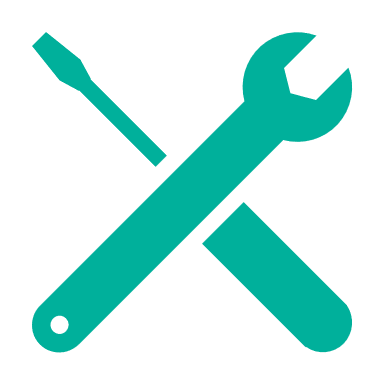 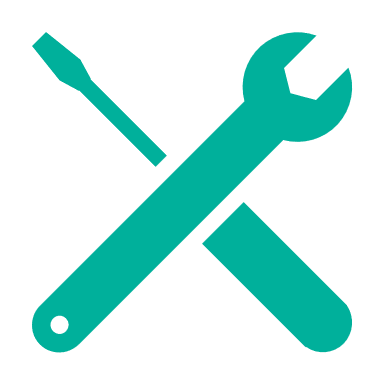 Tools
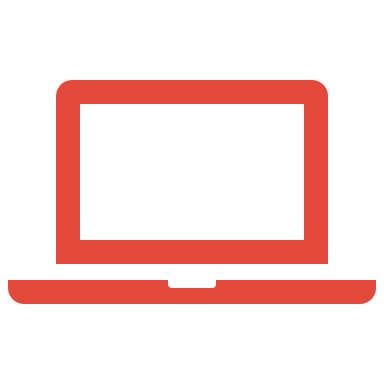 Tools
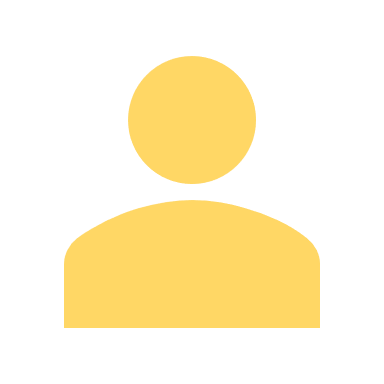 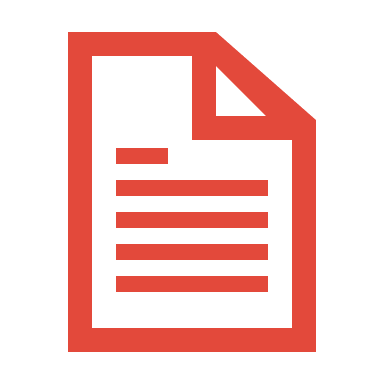 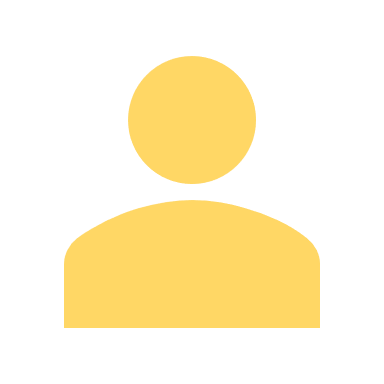 Case Studies
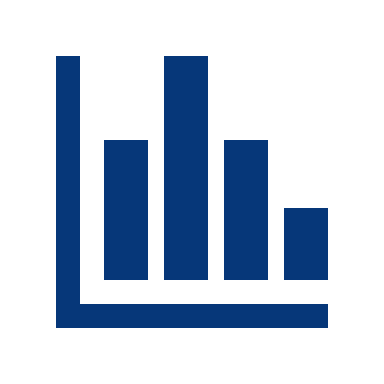 Case Studies
Data/Research
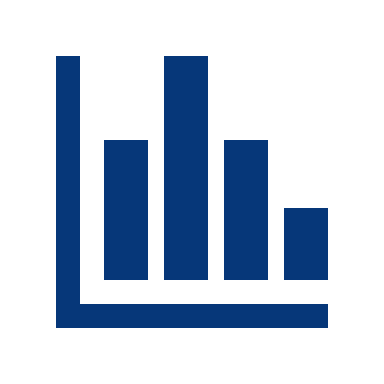 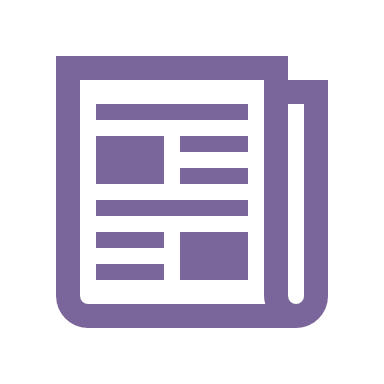 Data/Research
Media/News
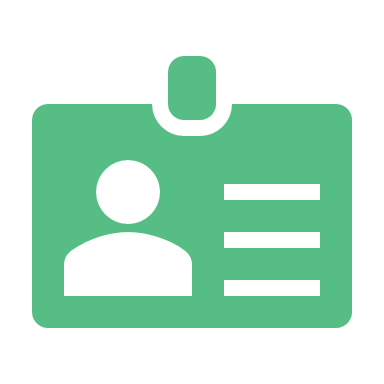 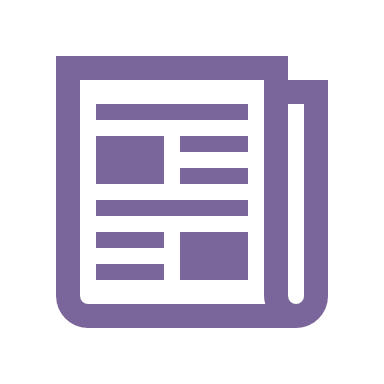 Org info
Media/News
Blogs
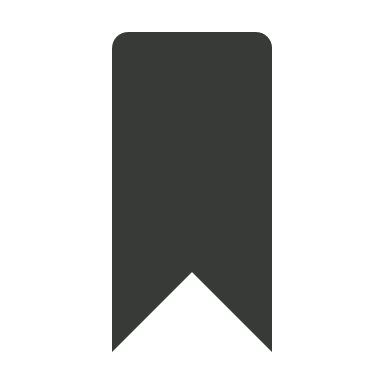 Descriptive